Segunda Avaliação de Desempenho Discente em 2021
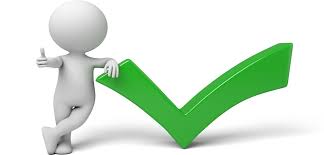 Coordenação Técnico-Pedagógica – CTP
                   IFCE - Jaguaribe
Informações introdutórias
53 alunos responderam ao questionário
20 de Informática para Internet
19 de Eletromecânica 
14 de Automação Industrial 
A avaliação aconteceu de 8 a 10 de junho
O formulário com as respostas foi disponibilizado às Coordenações de Curso, ao Departamento de Ensino e à CAE no dia 14 de junho.
Sobre as atividades
69,8% dos participantes responderam que as atividades ainda são muitas;
45% culparam, pelo atraso na entrega das atividades, a quantidade elevada destas. 13% atribuíram o atraso à falta de entendimento do conteúdo; 13% ao formato das atividades; 13% à falta de organização do aluno.
94% informaram que as atividades propostas contribuem com a aprendizagem e avaliação.
Quando responderam livremente sobre os formatos de avaliações que mais se adequam ao ensino remoto, citaram muitos modelos já aplicados pelo campus nos últimos meses. Dentre os quais destacam-se: Formulários, jogos, desafios...
55% disseram que sentiram maiores dificuldades em realizar e/ou entregar atividades que exigem gravação de áudio ou vídeo.
Sobre as aulas
73% disseram que estão participando das aulas síncronas;

79,2% informaram que aproveitam as aulas que os docentes reservam para a resolução de atividades;

69,8% defendem que as aulas retornem já em agosto de 2021;
Aprendizagem e desempenho
77% responderam que a sua aprendizagem nesse modelo remoto deixa a desejar;

81% preferem as aulas síncronas, quando perguntados sobre aprendizagem;

75% avaliaram que seu desempenho foi “bom” ou “regular” na (N1);
Organização e o estado emocional
88% responderam que não conseguem organizar seu tempo de estudo, ou precisam melhorar;

58% dos participantes consideram que seu estado emocional atrapalha seus estudos nesse momento.
Sugestões e reclamações
“Muitas atividades. Professores com matérias de pouca relevância passando trabalhos grandes constantemente.”
“Na minha opinião se colocarem tipo exemplos práticos como coisas do dia a dia seria bem melhor”
“Menos atividades e mais explicações, vídeos aulas...”
“Obrigada a todos os professores por estarem dando o seu melhor no pior momento”
“Eu acho que o problema não está em nós, nos professores... Mas sim, nessa forma de ensino que não absorvemos nada! Absolutamente nada!”
“Eu pediria aos professores para fazerem mais jogos e quiz educativos, sobre os conteúdos, comigo, funciona demais!”
“Os professores são bons, explicam muito bem, mas não consigo me concentrar nas aulas online”
“Atividades mais objetivas, como as feitas em formulário, são mais rápidas de serem respondidas e são menos cansativas.”
“[...] Os professores podem passar trabalhos sem ser em equipe, é muito ruim trabalhar em equipe de forma online, a pessoa precisa ficar chamando e tem gente que nem aparece ou liga pro trabalho, não passem trabalho em equipe.”